OŠ MOLVEroditeljski sastanak1.-3.razred- 22.11.2011.godine
ISTRAŽIVANJE:
Važnost TV-a, mobitela i računala u tvojem životu
ANKETIRANO UČENIKA
UKUPNO ŠKOLA:                   126 

UKUPNO ANKETIRANO:                            120 (95,23%)
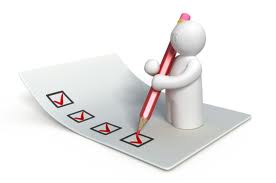 TELEVIZIJA
BROJ TV UREĐAJA PO KUČANSTVIMA

KOLIKO TV APARATA IMATE KOD KUĆE?

__2.18____
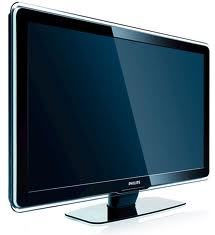 2. IMAŠ LI SVOJ VLASTITI TELEVIZOR?
3. KOLIKO DNEVNO GLEDAŠ TELEVIZOR?
4. ŠTO NAJČEŠĆE GLEDAŠ NA TV-U?
5.KOJU VRSTU FILMOVA NAJVIŠE VOLIŠ?
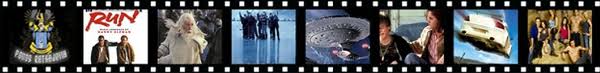 6.KAKO SE IZBORIŠ ZA GLEDANJE ŽELJENOG PROGRAMA?
DOGOVOROM:                   69,16%
SVAĐOM:                             9,16%
POPUŠTANJEM:                  10,00%
IMAM VLASTITI TV             11.66%
7. ZAŠTO GLEDAŠ TELEVIZOR?
DA MI PROĐE VRIJEME:          9,16%
DA NEŠTO NAUČIM:                 25.83%
DA SE ZABAVIM:                       65,00%
NE GLEDAM TELEVIZOR:          0,0%
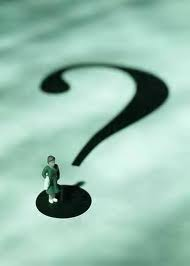 DALI TE KAŽNJAVAJU ZABRANOM GLEDANJA TELEVIZORA?
RAČUNALA
BROJ RAČUNALA PO KUČANSTVU

POSJEDUJE RAČUNALO: 98 (81,66%)

NE POSJEDUJE:                22 (18,33%)
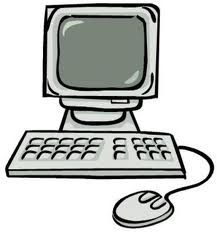 2. IMATE LI KOD KUĆE PRIKLJUČAK NA Internet?
DA)                    77,55%


NE)                    22,44%
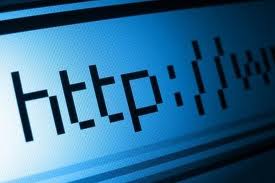 3. IMAŠ LI VLASTITO RAČUNALO
4. DA LI TVOJE VLASTITO RAČUNALO IMA PRISTUP INTERNETU?
5.OD KOLIKO GODINA SAMOSTALNO SE KORISTIŠ RAČUNALOM?
OD 5.8 godina

NE KORISTIM SE 25 učenika (20,10%)
6 KOLIKO VREMENA DNEVNO PROVODIŠ ZA RAČUNALOM?
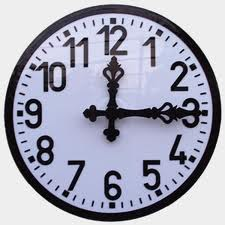 7. Kontroliraju li roditelji koliko vremena provodiš za računalom?
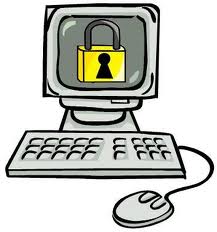 8.Kontroliraju li roditelji sadržaje koje pratiš na Internetu?
NE                75,00%

DA                25,00%
Pregledavaju ‘’povijest’’
Sjede pokraj mene
Programi za kontrolu
9. Sadržaji koji se najviše posjećuju na Internetu?
Facebook
Igrice
Youtube
Crtići
Filmovi
Skype
muzika
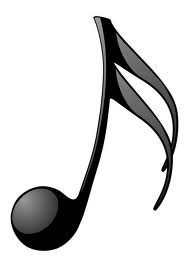 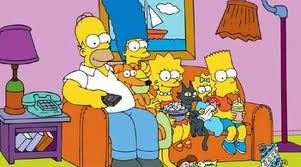 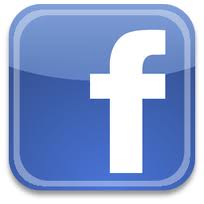 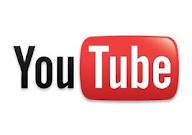 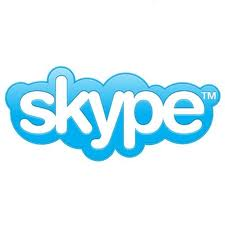 10. Da li se prilikom odlaska na Internet susrećeš sa pornografskim sadržajima?
MOBITELI
BROJ MOBITELA PO KUĆANSTVU:

3.69
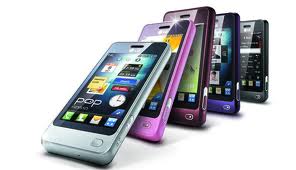 2. Koliko imaš mobitela?
3. Za što najviše koristiš mobitel?
sms/mms- 12,12%
Razgovore- 16,66%
Slušanje glazbe- 22,72%
Fotografiranje- 19,69%
Igrice- 37,97%
Internet- 7,57%
4. Da li nosiš mobitel u školu?
Koliko novaca mjesečno trošiš na mobitel?
__20___kn

Koliko vremena koristiš mobitel na dan?
__30 minuta
7. Imaju li tvoji roditelji nadzor nad sadržajima poruka?
OPĆI DIO
Da li si tijekom druženja i komunikacije putem Interneta i mobitela doživio neugodnosti?
NISAM)    96,69%                 JESAM) 3,03%
Znaš li kome se možeš obratiti za pomoć u slučaju zlostavljanja putem Interneta?
NE                   38,33%

DA                   61,66% 
Roditelji
Prijatelji
Policija
CZSS
Hrabri telefon